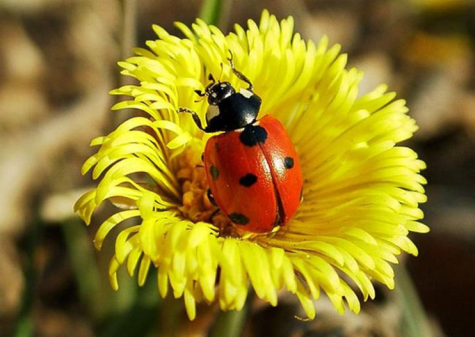 первоцветы
Чем   похожи   и   чем    отличаются?
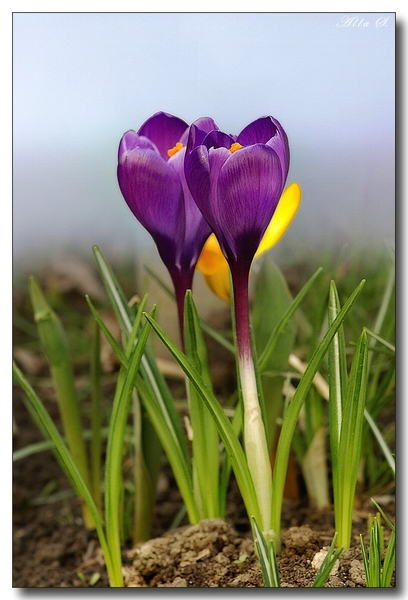 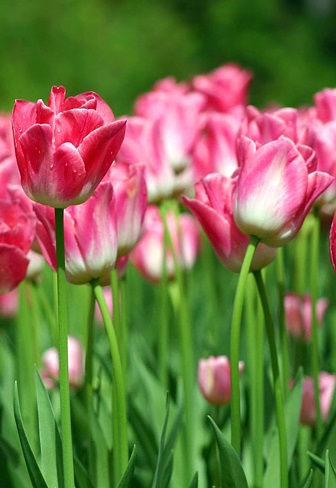 Тюльпаны
Крокусы
Догадайся, почему так называется…
На солнечной опушке
Фиалка расцвела – 
Лиловенькие ушки
Тихонько подняла.
В траве она хоронится,
Не любит лезть вперед,
Но всякий ей поклонится
И бережно возьмёт.
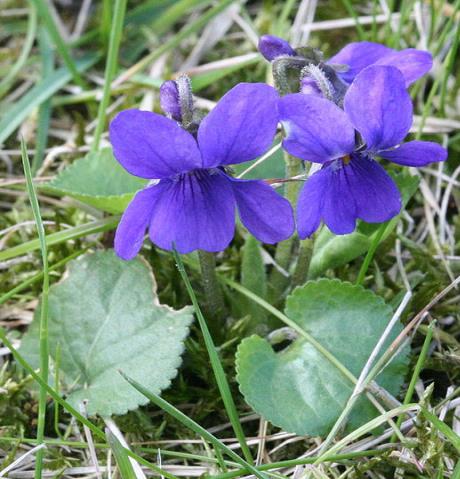 Фиалка  лесная
Когда поспевают ягодки? 
                                 Почему их нельзя есть?
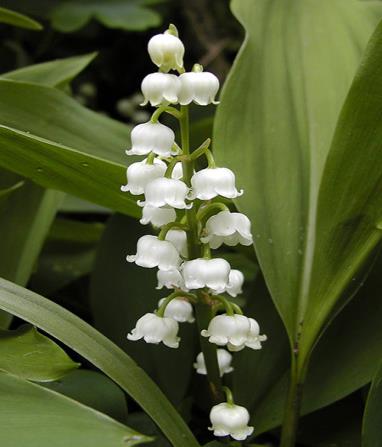 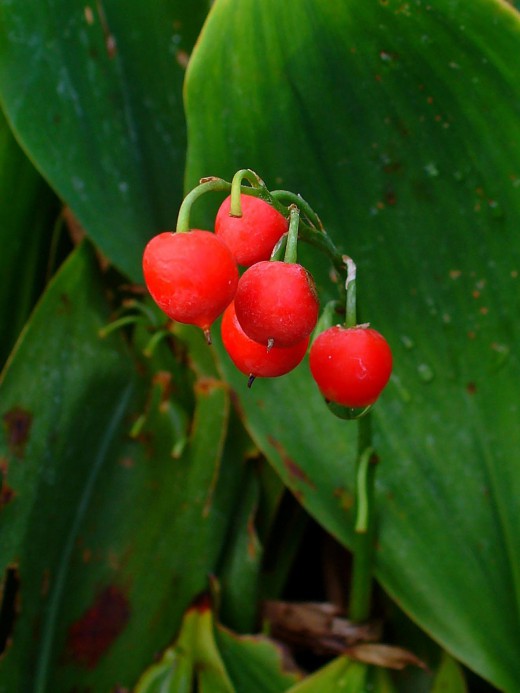 Ландыш  майский
Объясни , почему    у цветка 
                                       такое название…
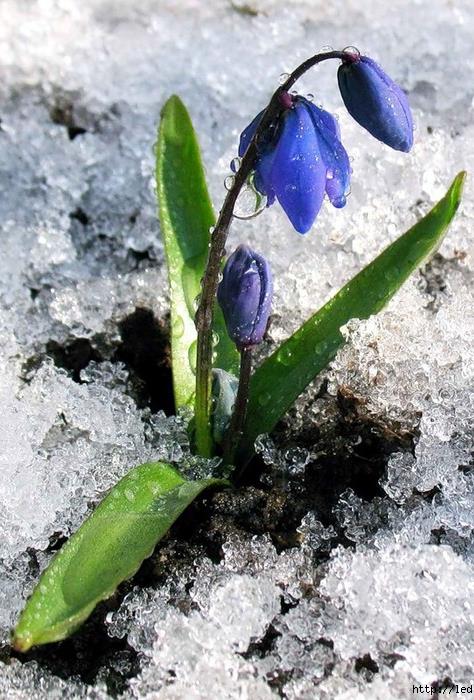 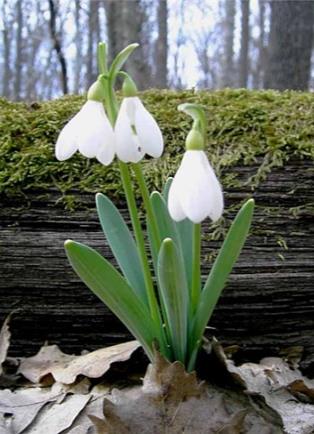 Подснежник
Чем   похожи   и   чем    отличаются?
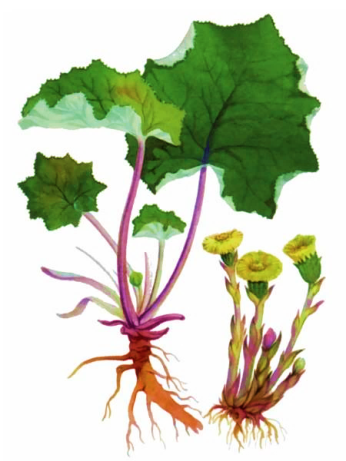 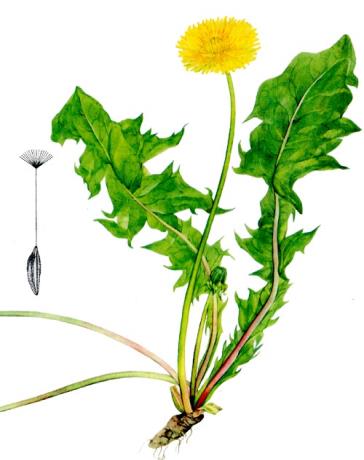 Мать – и - мачеха
Одуванчик
Почему мать-и-мачеха так называется?
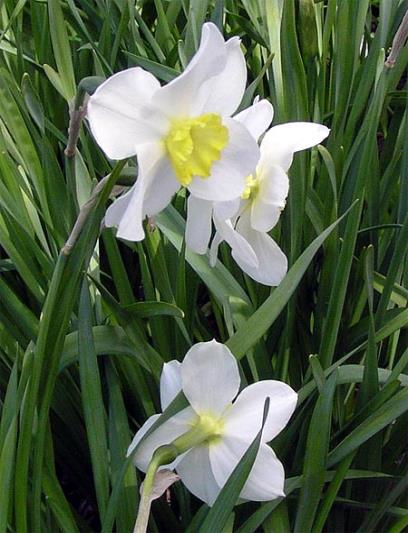 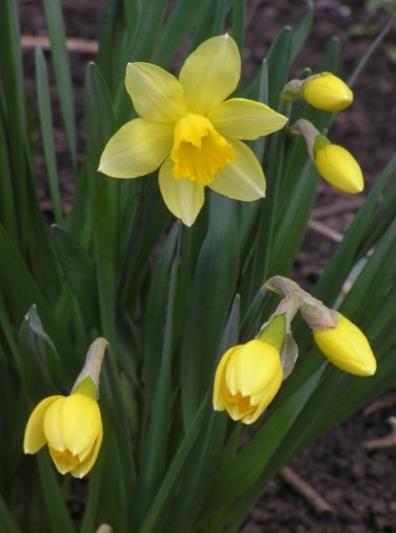 Нарциссы
Почему так назвали?
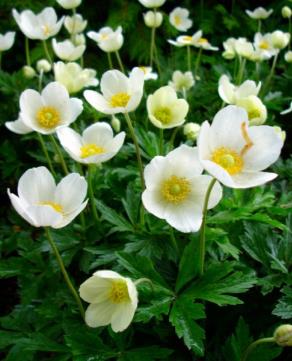 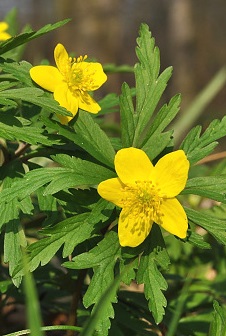 Ветреница
Придумать «семейку слов» к слову  ветер: день (какой?) – ветреный; дует легкий, слабый – ветерок;  а если ещё слабее – ветерочек; сильный – ветрище;  губы потрескались на ветру - обветрились.
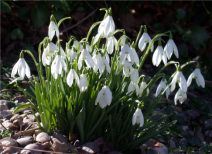 Отгадай загадки
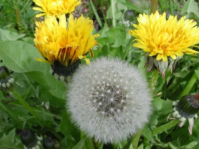 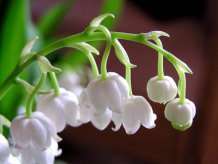 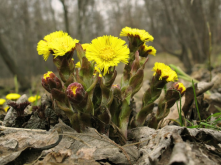